Private Public Partnership Office (P3O)
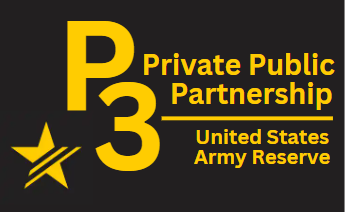 How P3O Works: P3 = EMPLOYMENT
We provide Soldiers, their Family members and Veterans assistance in finding employment or education opportunities with our vetted partners through our Army Reserve Employment Specialists and Transition Readiness Liaisons.

P3 assesses every employer and training partner to ensure we have a mutually beneficial partnership that supports USAR Soldiers, their Families and Veterans in obtaining meaningful employment or education and to ensure employers are gaining the talent they seek for their company. 

We support Recruitment in two ways:
Supporting Active Component to Reserve Component (AC2RC) Soldiers at transition sites apply for training with industry programs through our partners. 
Working with U.S. Army Recruiting Command by connecting new recruits with our Army Reserve Employment Specialists early in the recruitment process to start their career exploration.

We support Retention by:
Assisting TPU Soldiers with career exploration and guiding them toward relevant employment opportunities.
P3o ORGANIZATION CHART
USARC
OTHER LOCATIONS
OCAR
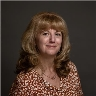 DIRECTOR, gs-15 (OCAR)
mS. Alecia grady
Coordinating relationship
OCAR
USARC
CONTRACT SUPPORT
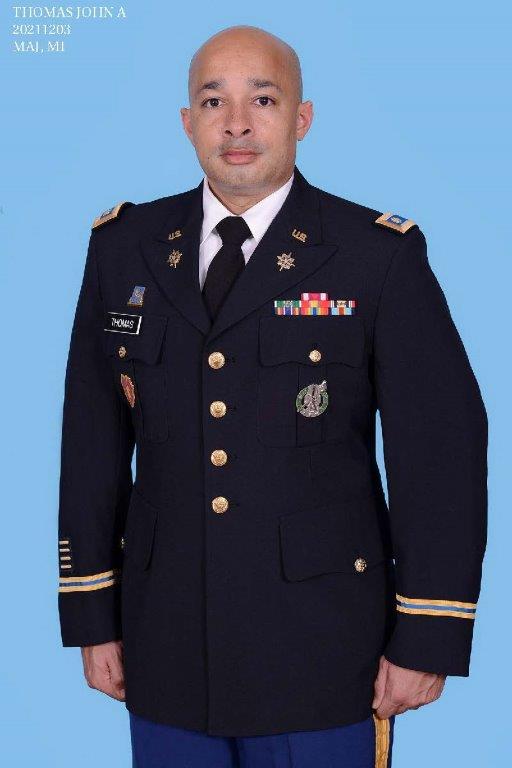 Deputy Director, Strategic Planner
LTC Malisa Hamper
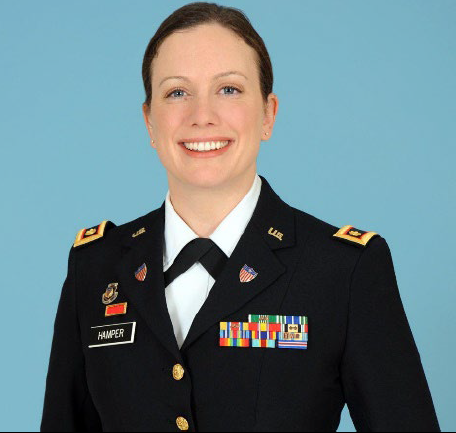 Public Affairs and Outreach
MAJ Rob Stubbs
Data & System Analyst 
MAJ Andrew Marsh
Project Manager 
Mr. Mike Schultz
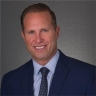 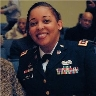 Operations Chief
LTC John (Ayden) Thomas
Human Resources Officer
MAJ Lakisha Hale-Earle
Army Reserve Employment Specialists
USAR CONUS Reserve Centers
 and 1st, 7th, 9th MSC Reserve Centers
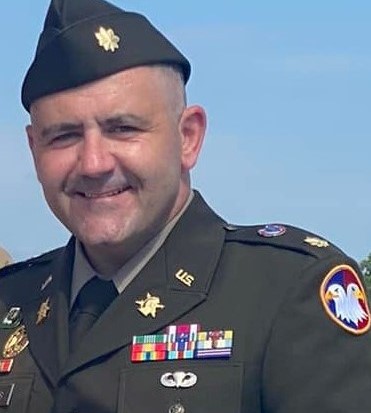 Support Staff
OCAR
Transition Readiness Liaisons
6 Active Component Installations
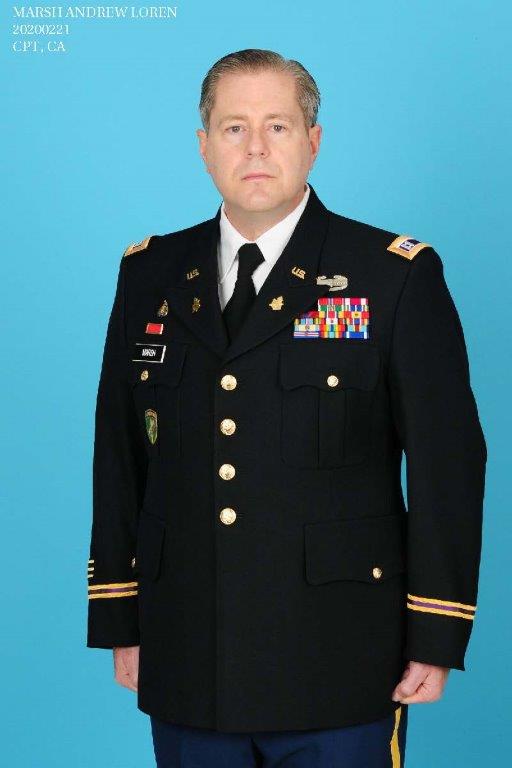 Legend:
How to Access P3O:
Army Reserve Employment Specialist (ARES):  Provide support to our Soldiers, Family members and Veterans with career exploration, job searching, resume writing, interviewing and more.  They are the direct link between the client and the employer.

Transition Readiness Liaison (TRL):  Provide support to de-mobilizing Soldiers seeking employment and directly support the AC2RC mission at transition sites.  TRLs collaborate with Reserve Component Career Counselors (RCCC) by assisting new USAR Soldiers in applying for training with industry programs offered by one of our partners.

Website:  http://www.usar.army.mil/P3  To connect with an ARES or TRL in your area, search partners, request more information or request a unit briefing.  

P3 Mailbox:  usarmy.usarc.ocar.mbx.p3@army.mil This is monitored daily. Reach out for any specific information you need on P3 and one of our team members will respond within 24 hours.
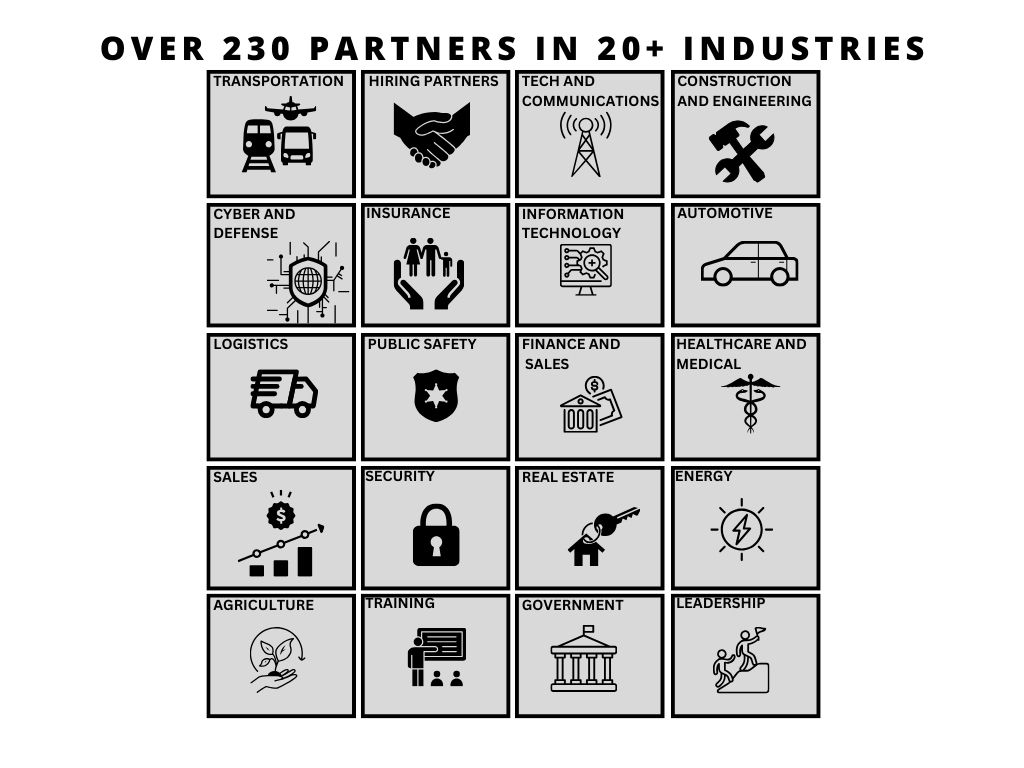 Find All Our Partners at:
http://www.usar.army.mil/P3
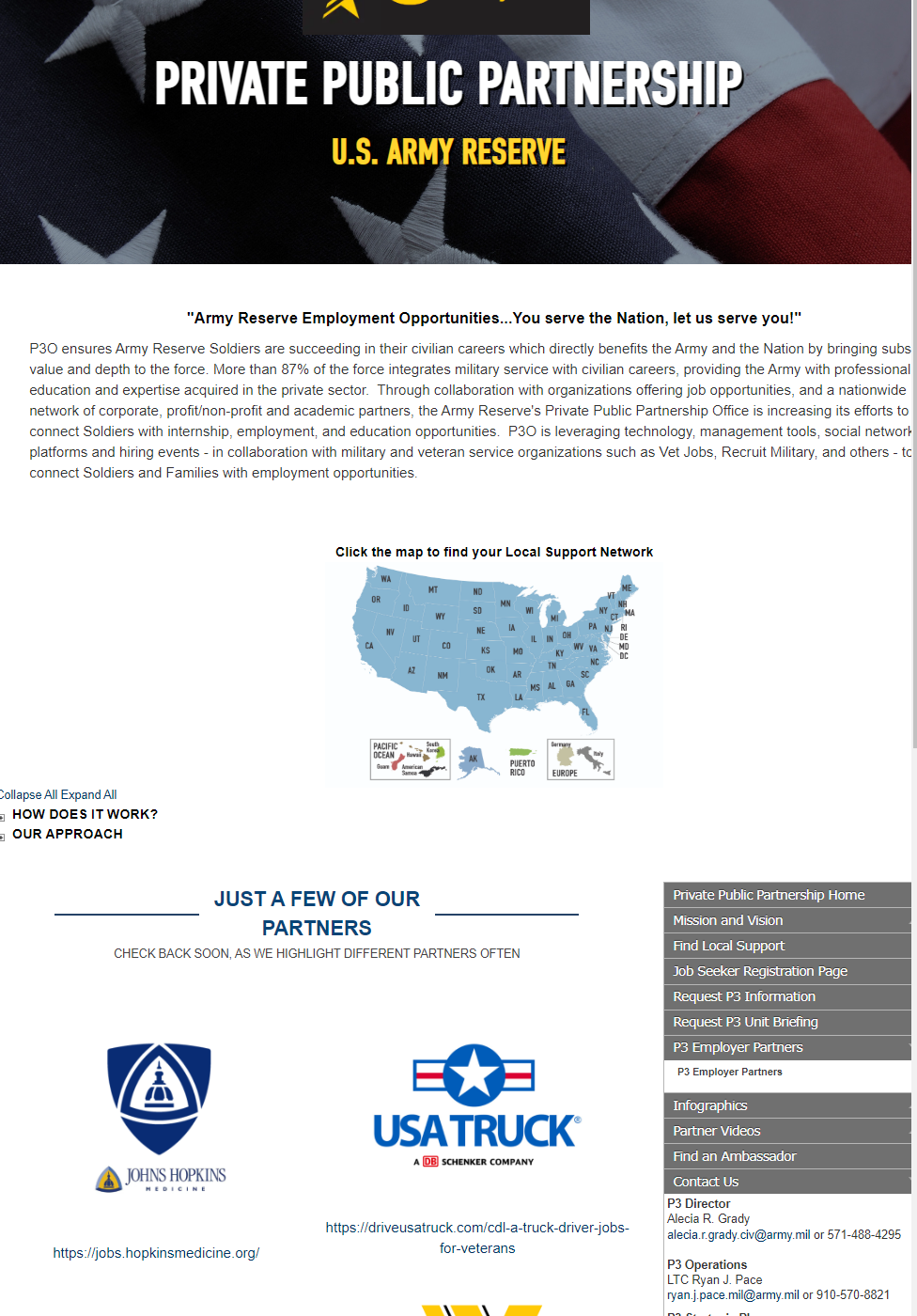 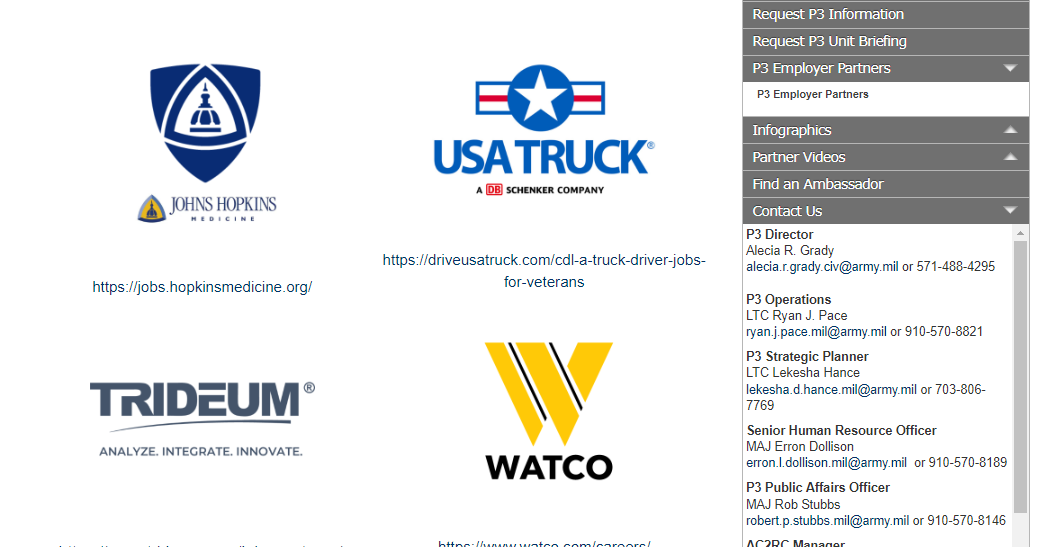 Find the P3O Staff Near You:
http://www.usar.army.mil/P3
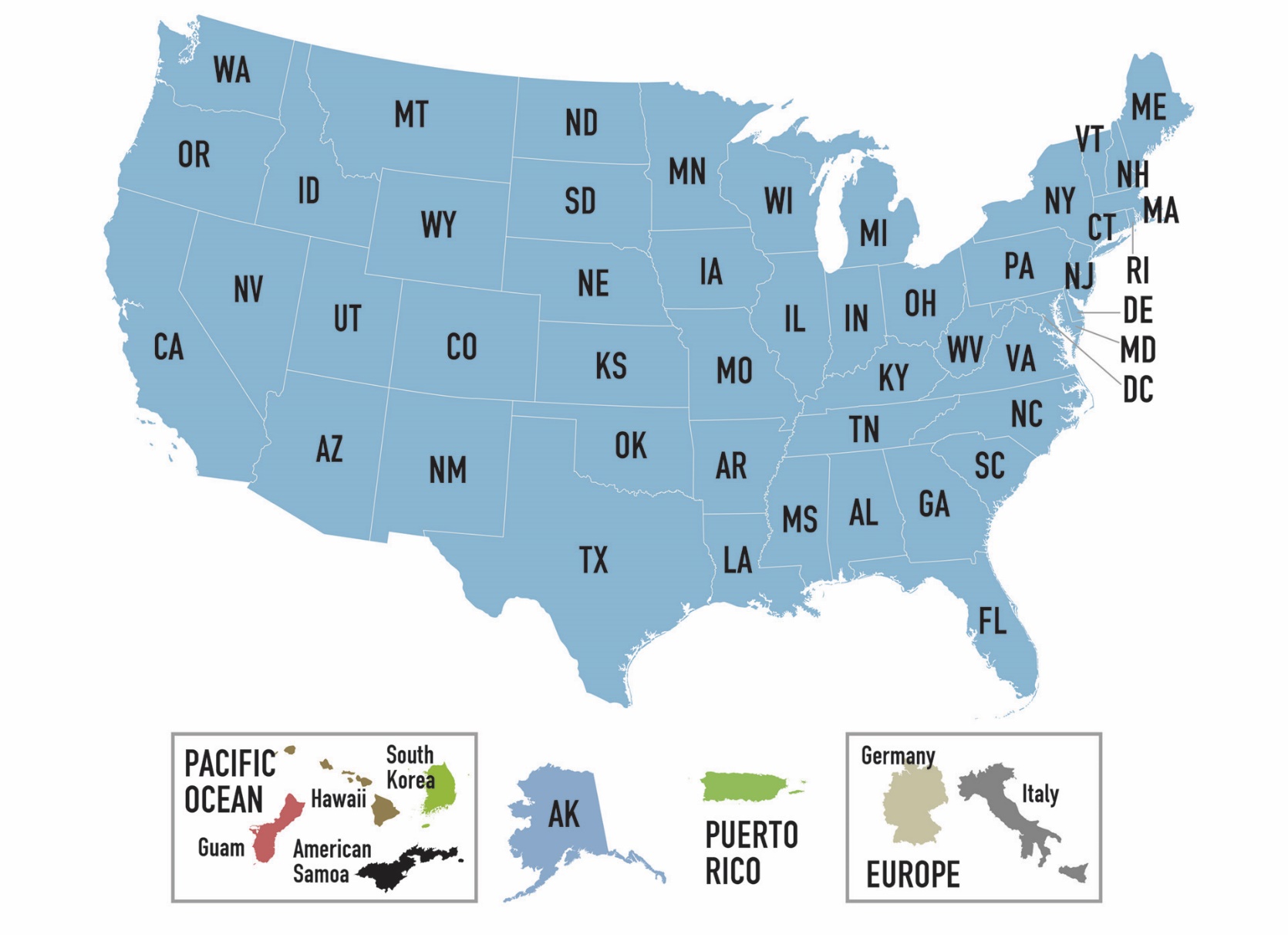 To Connect with ESGR in Your State:
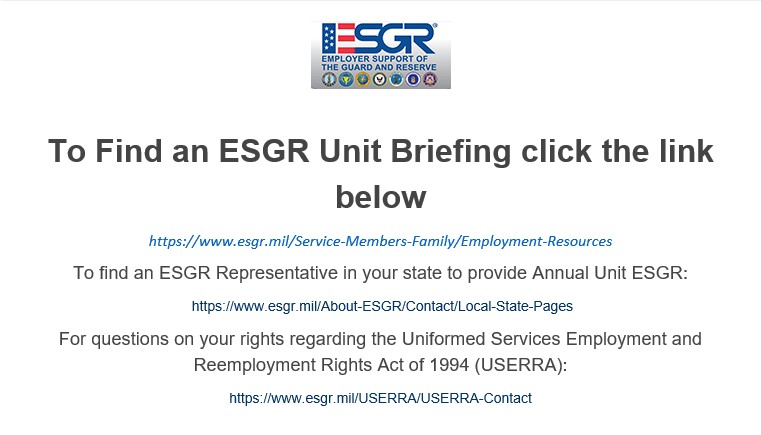 Call Center 1.800.336.4590
https://www.esgr.mil/About-ESGR/Contact/Local-State-Pages
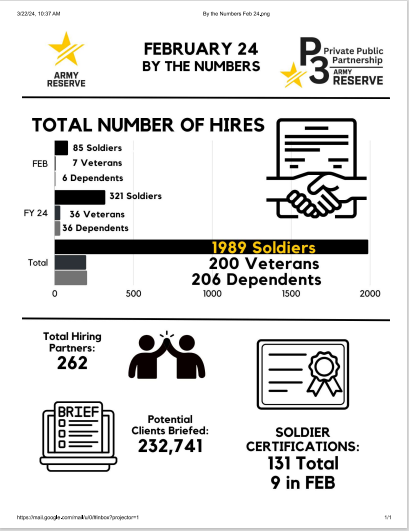 Stay Connected with Us!
Website:     www.usar.army.mil/P3 

Facebook:   www.facebook.com/PrivatePublicPartnership

LinkedIn:     www.linkedin.com/PrivatePublicPartnership 

Instagram:  www.Instagram.com/p3o_usar
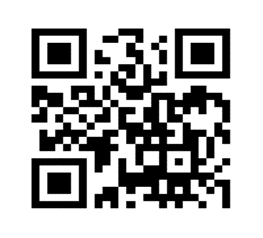 P3 Deputy Director                       P3 Operations                            P3 Senior HR Officer                     P3 Public Affairs 	       
      LTC Malisa Hamper                      LTC John (Ayden) Thomas        MAJ Lakisha Hale-Earle                MAJ Rob Stubbs
      malisa.a.hamper.mil@army.mil     john.a.thomas266@army.mil     lakish.l.hale-earle.mil@army.mil    robert.p.stubbs.mil@army.mil  
      (703) 806-6740                             (910) 570-8821                          (910) 570-8189                              (910) 570-8146			

      P3 Data & System Analyst           Contractor PM		Army Reserve Employment Specialist - Lead
      MAJ Andrew Marsh                      Mr. Mike Schultz		Arthur Romero
      andrew.l.marsh@army.mil            michael.d.schultz.ctr@army.mil  	aromero@goldenkeygroup.com	
      (910) 570.8092                             (703) 806-6848		(808) 438-1600 ext 3128

		P3 E-mail: usarmy.usarc.ocar.mbx.p3@army.mil